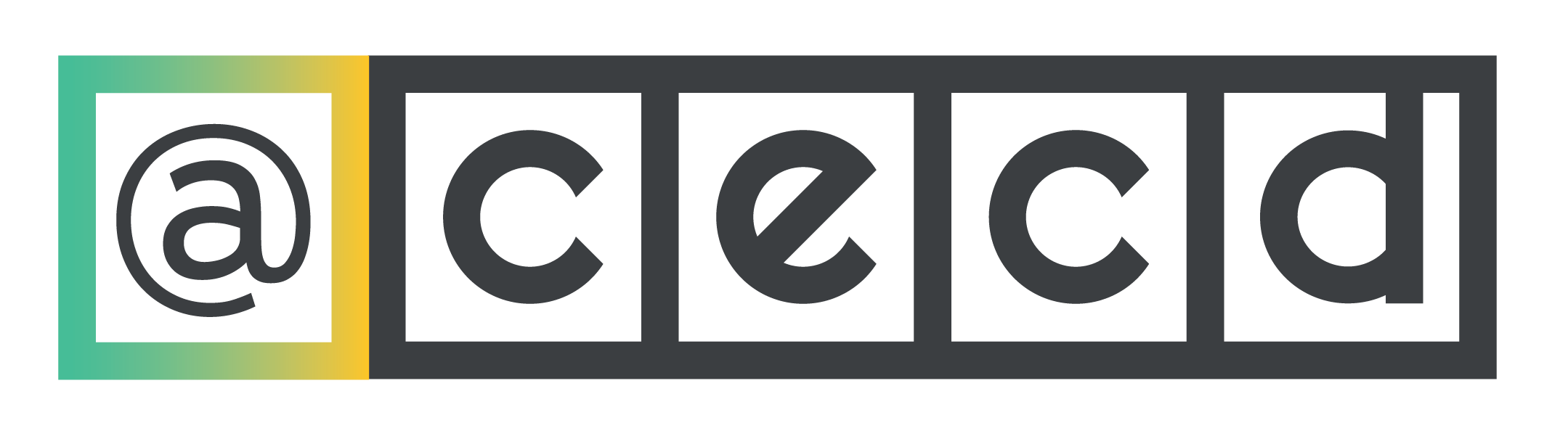 Verdadeiro ou Falso
REGRAS
JOGAR
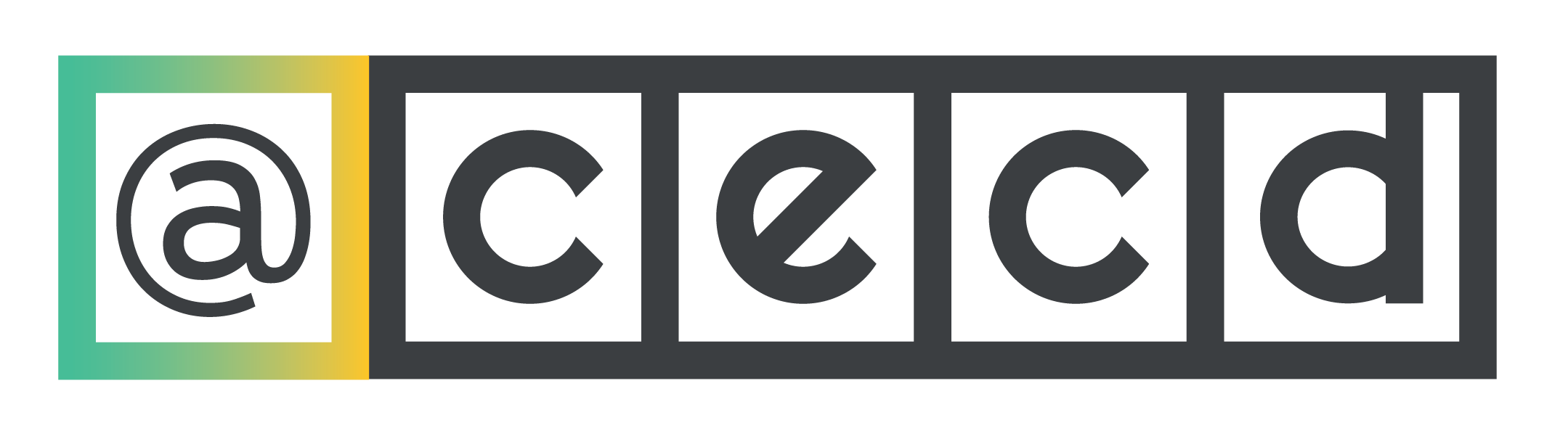 Regras do Jogo
É apresentada uma afirmação aleatória, sobre um tema aleatório.

O jogador deverá mencionar se a afirmação se encontra VERDADEIRA ou FALSA.

Posteriormente a essa afirmação, caso seja FALSO, deverá verbalmente corrigir as afirmações.
JOGAR
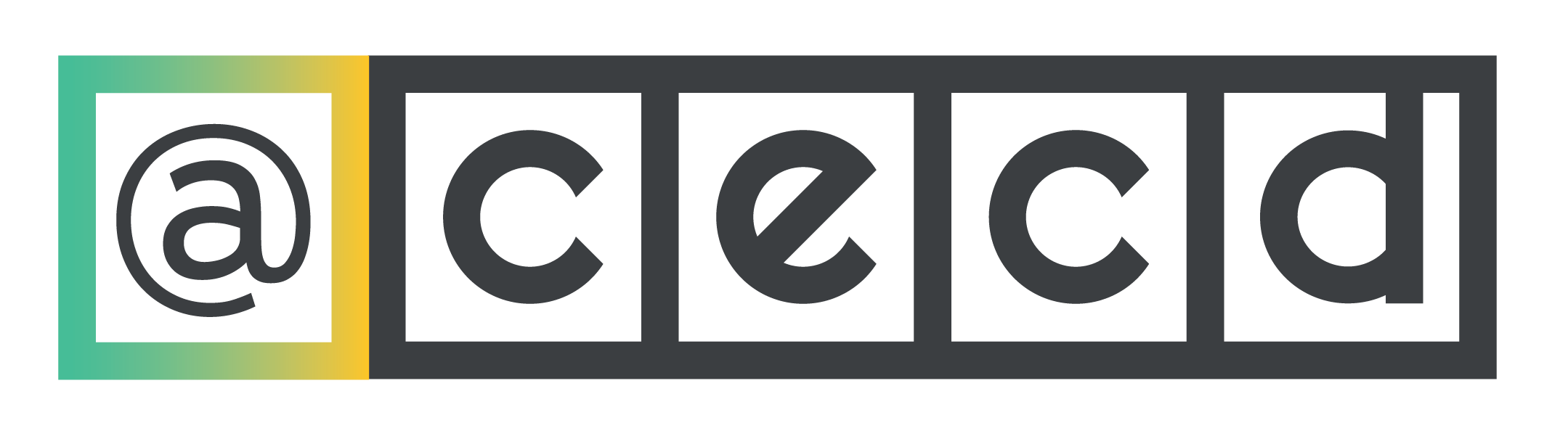 VERDADEIRO OU FALSO?
O PAI DO MEU IRMÃO É O MEU TIO
FALSO
VERDADEIRO
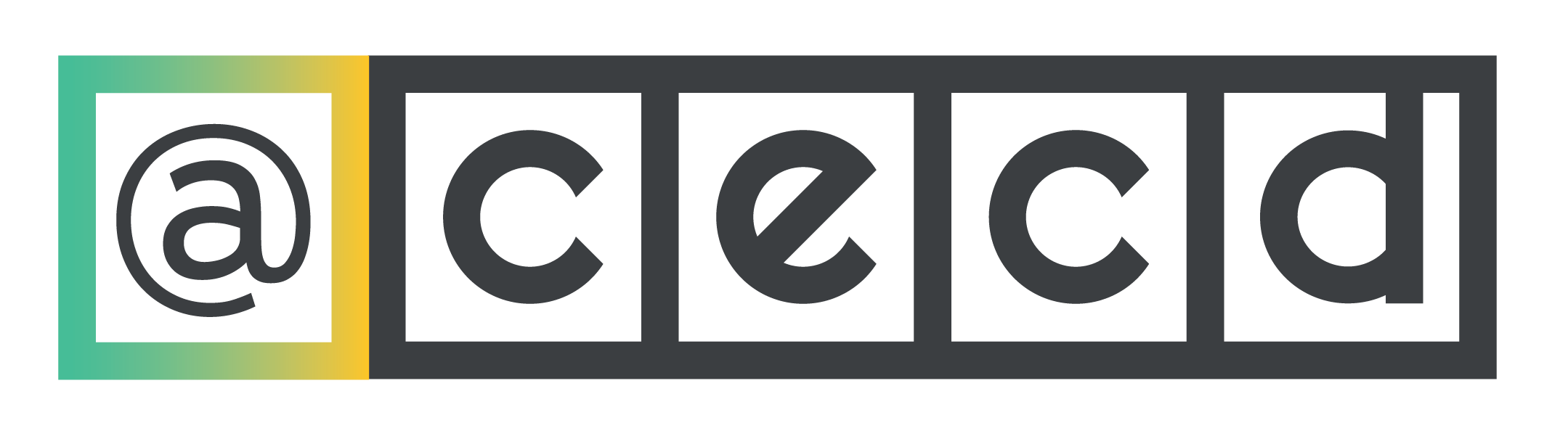 CORRETO
AVANÇAR
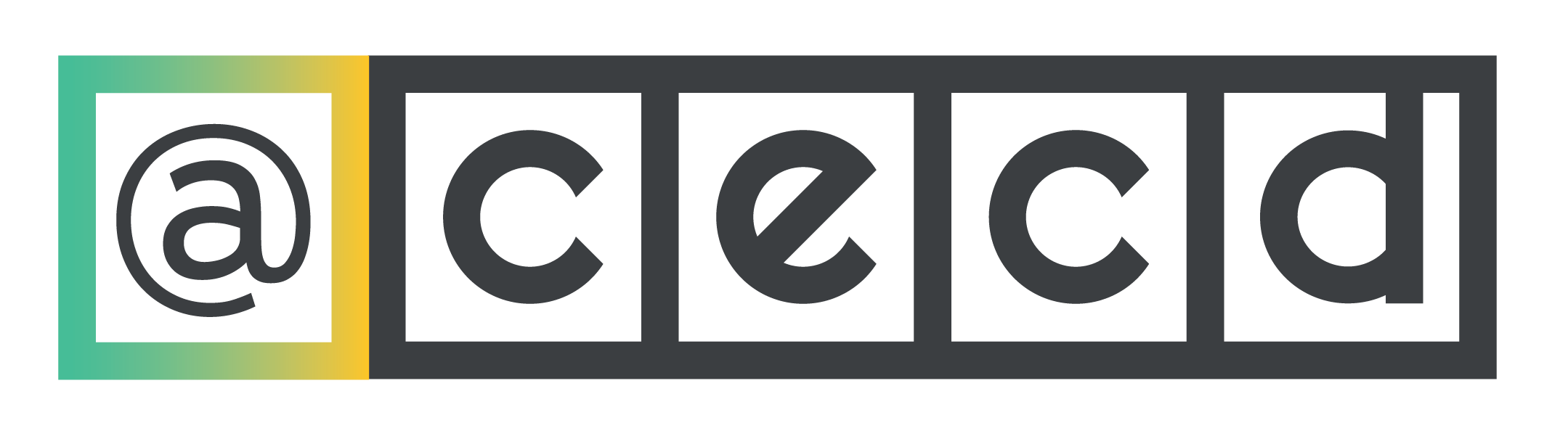 ERRADO
TENTAR NOVAMENTE
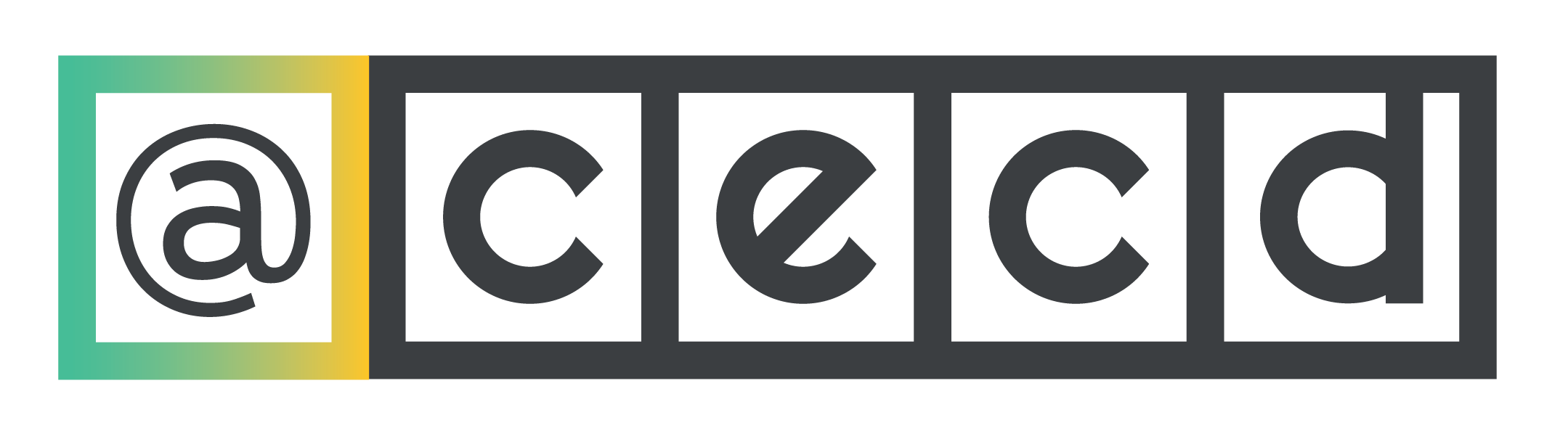 VERDADEIRO OU FALSO?
O PAI DO MEU SOBRINHO É O MEU TIO
VERDADEIRO
FALSO
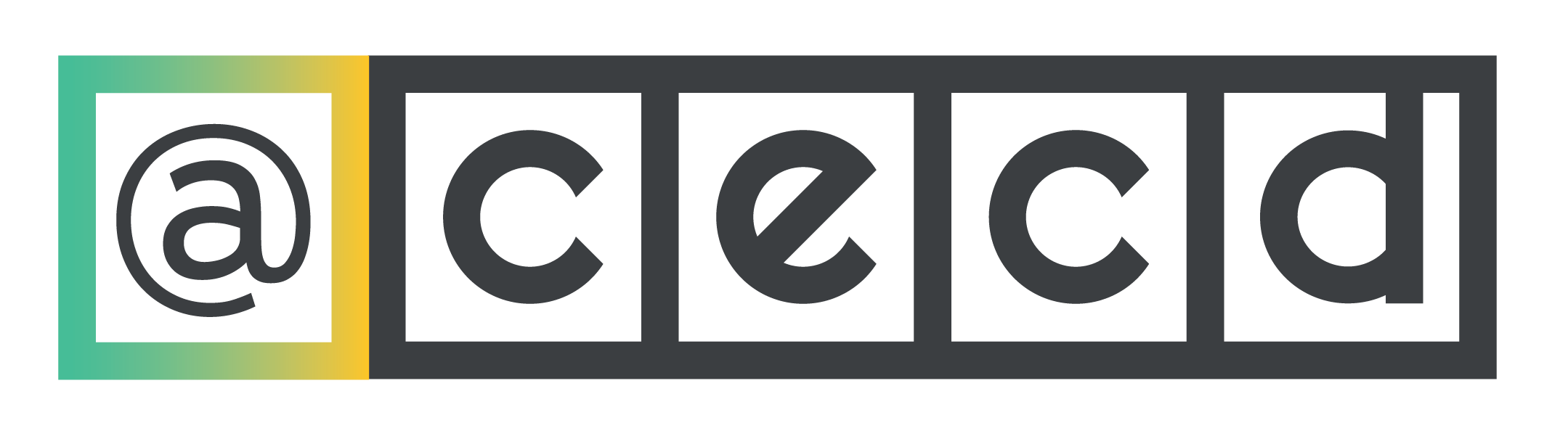 CORRETO
AVANÇAR
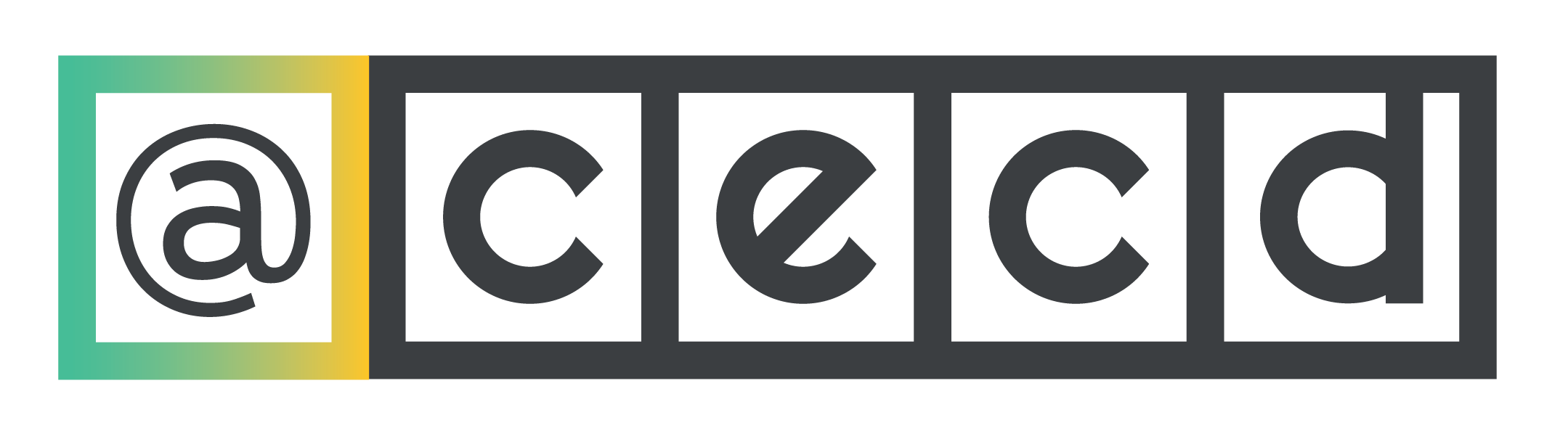 ERRADO
TENTAR NOVAMENTE
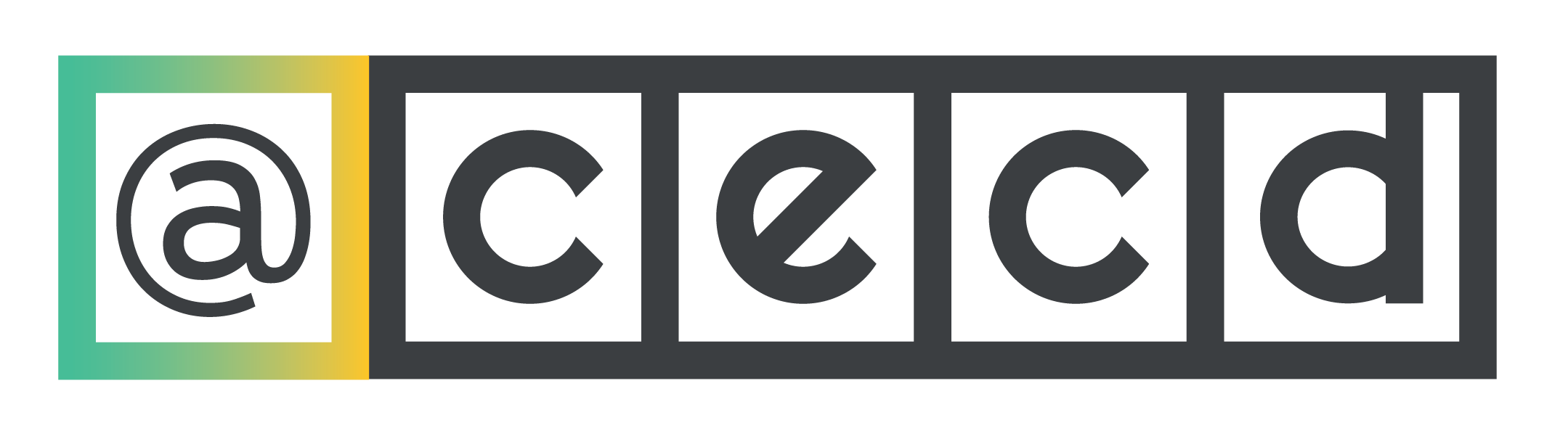 VERDADEIRO OU FALSO?
O IRMÃO DO MEU SOBRINHO É O MEU PRIMO
VERDADEIRO
FALSO
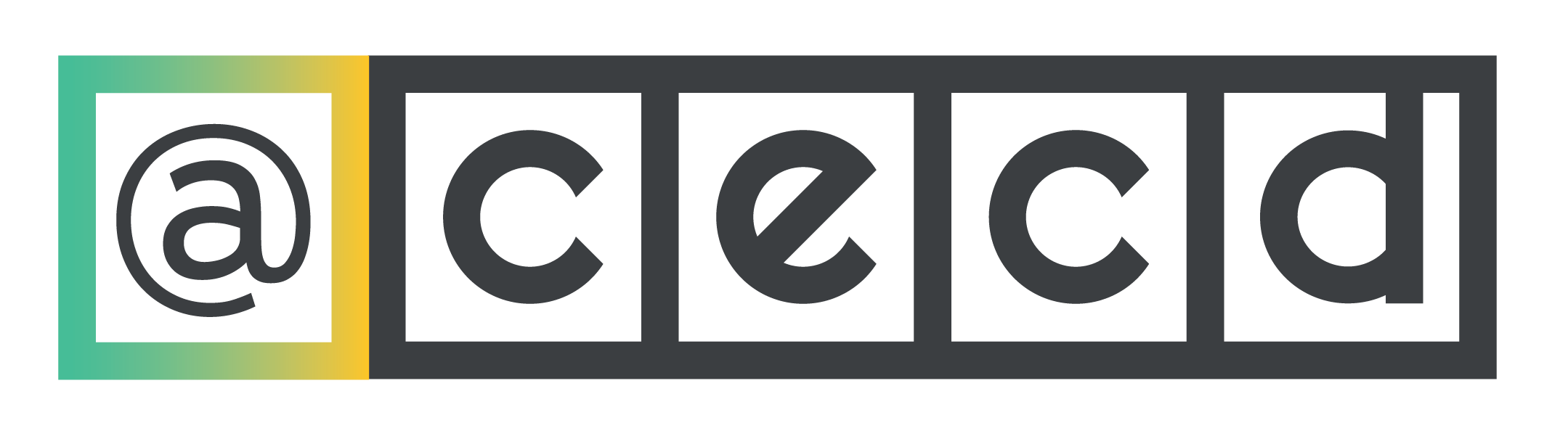 CORRETO
AVANÇAR
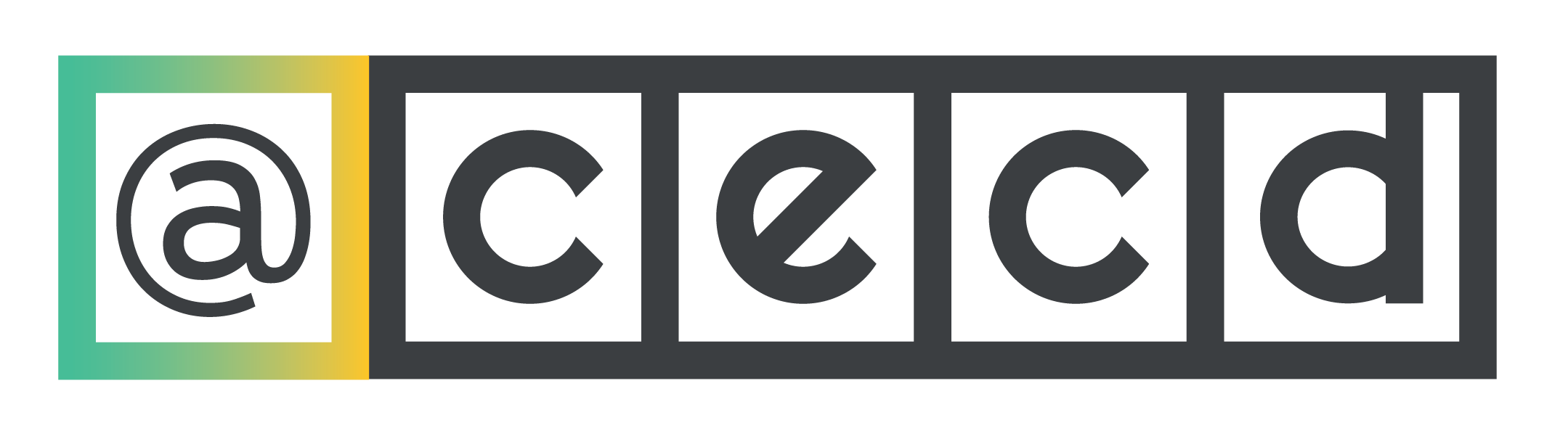 ERRADO
TENTAR NOVAMENTE
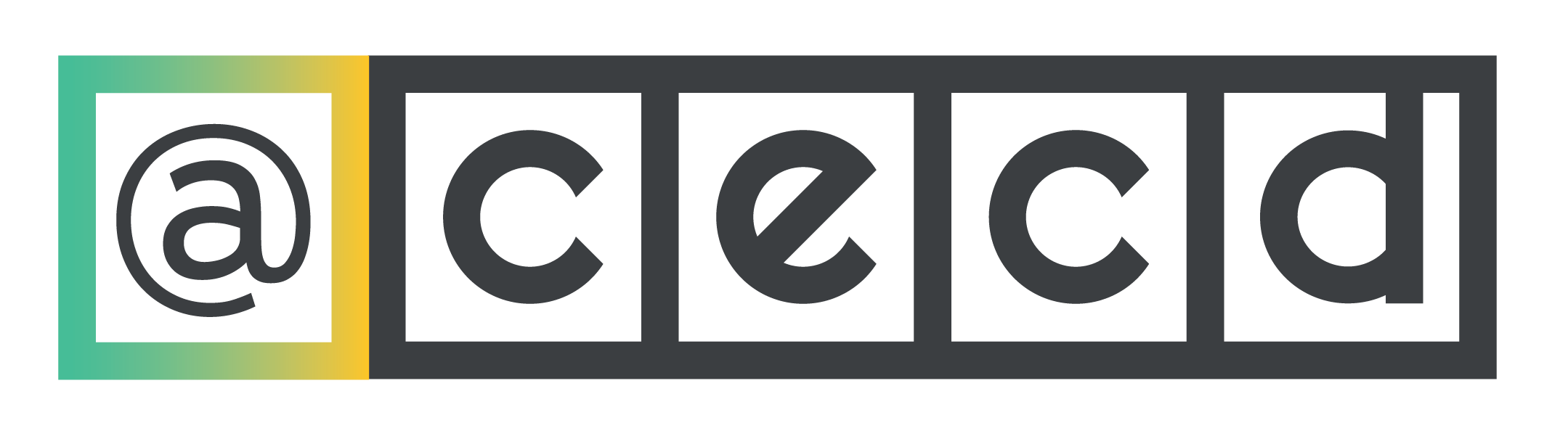 VERDADEIRO OU FALSO?
O MEU SOBRINHO É FILHO DO MEU IRMÃO
VERDADEIRO
FALSO
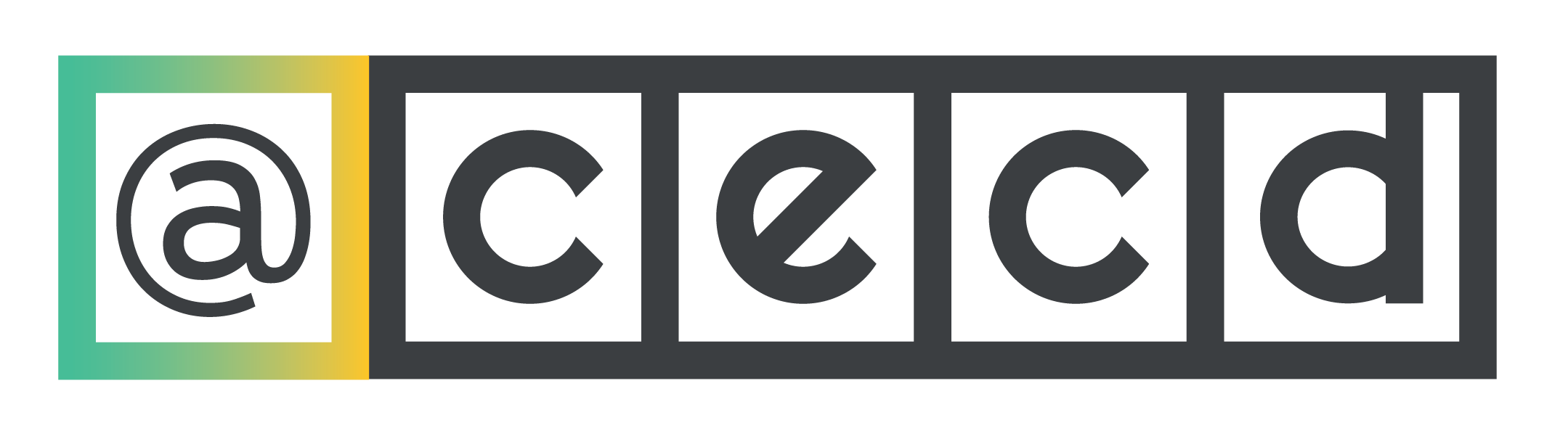 CORRETO
AVANÇAR
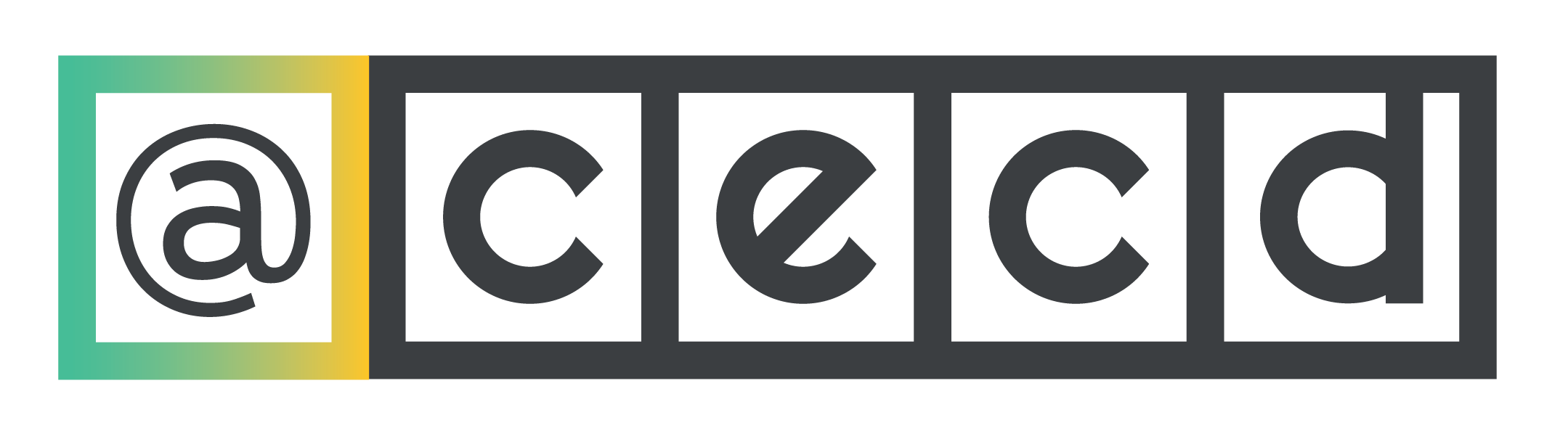 ERRADO
TENTAR NOVAMENTE
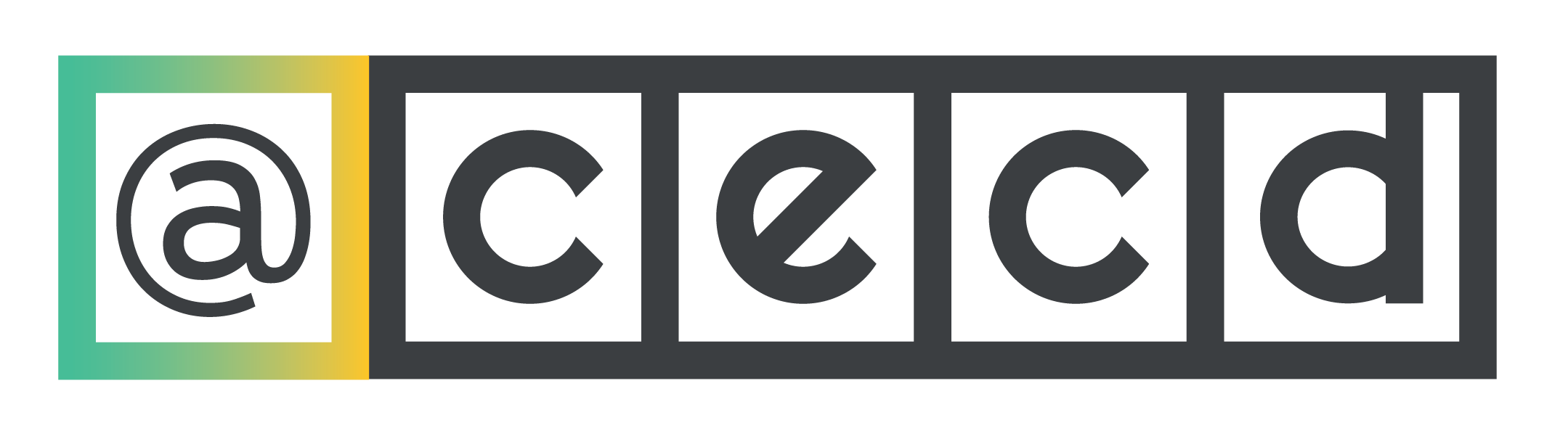 VERDADEIRO OU FALSO?
O MEU SOBRINHO É PRIMO DO MEU FILHO
VERDADEIRO
FALSO
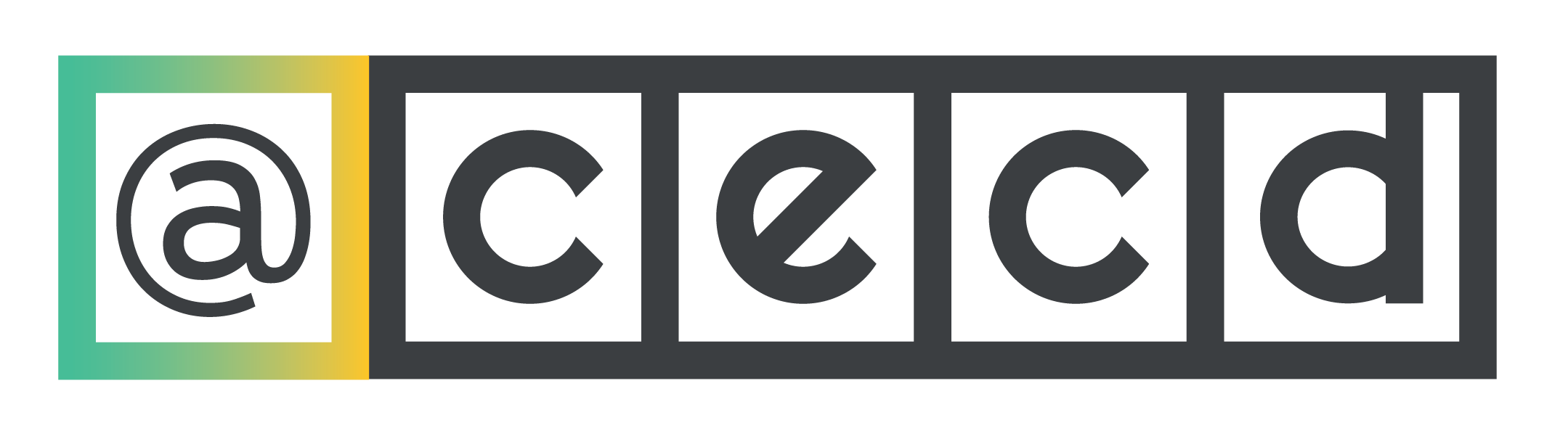 CORRETO
AVANÇAR
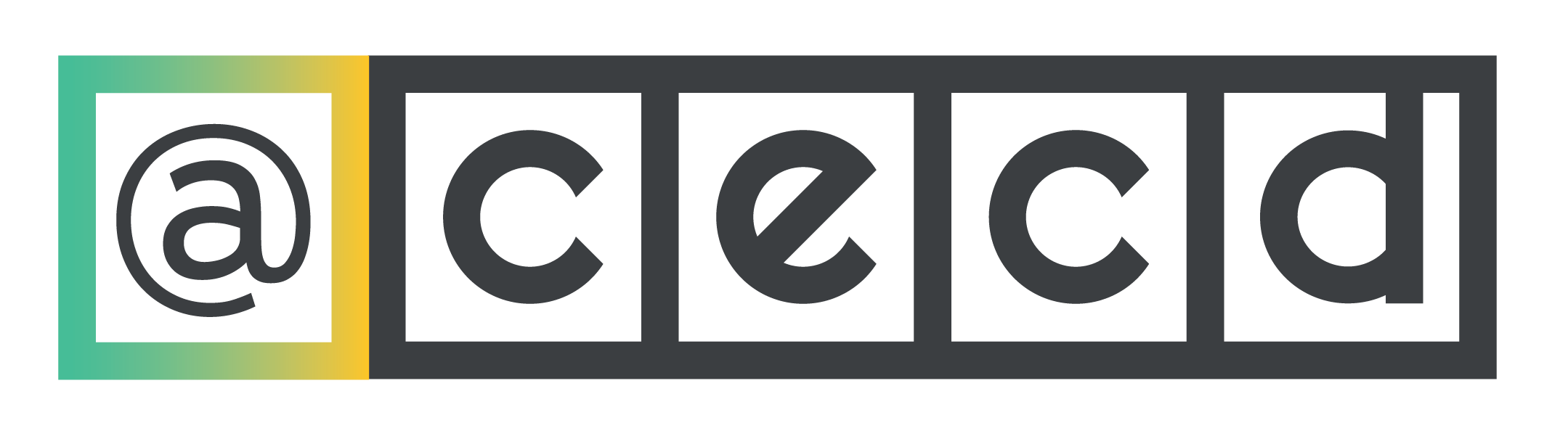 ERRADO
TENTAR NOVAMENTE
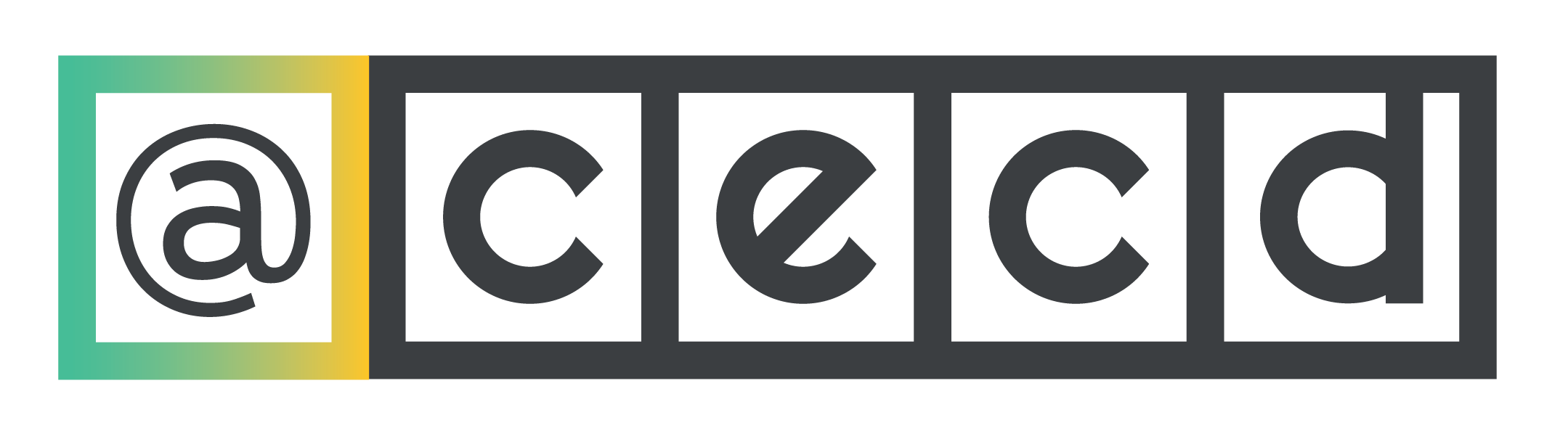 VERDADEIRO OU FALSO?
O MEU PRIMO É NETO DO MEU AVÔ
VERDADEIRO
FALSO
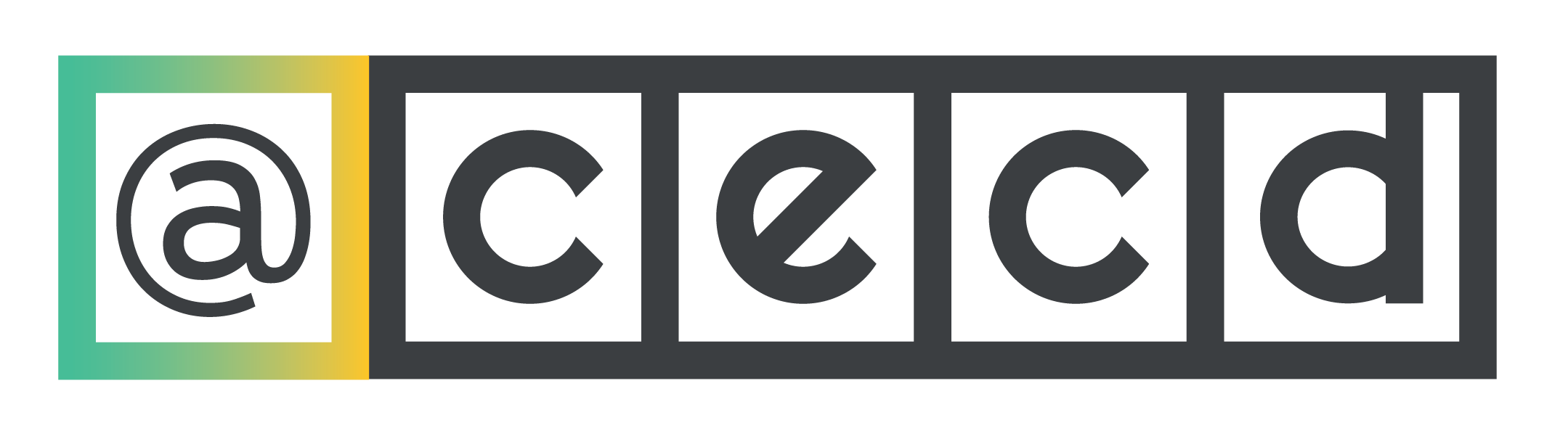 CORRETO
AVANÇAR
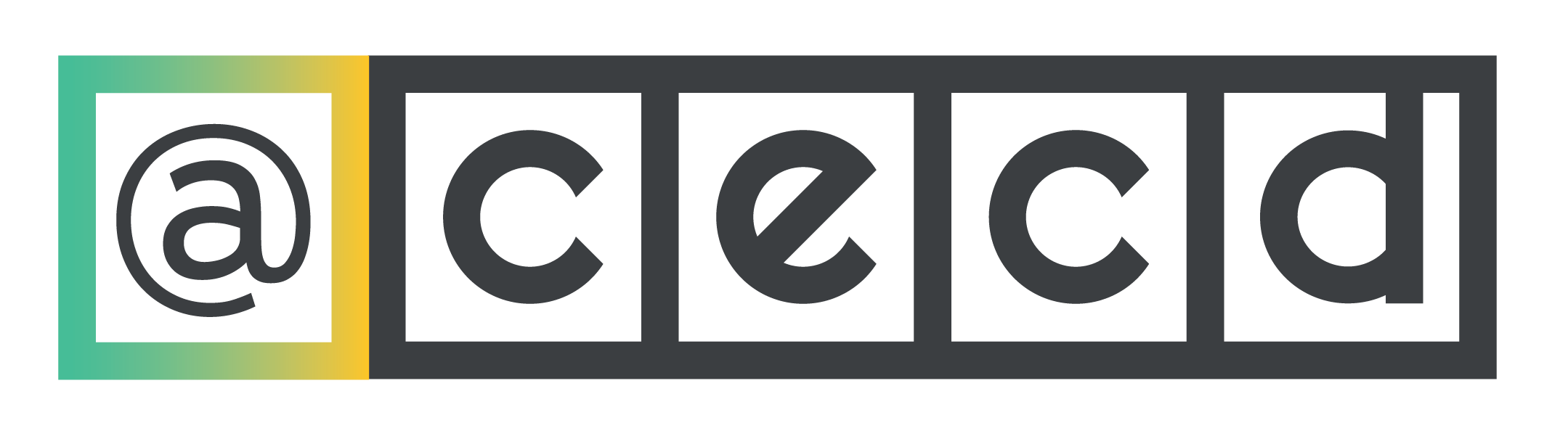 ERRADO
TENTAR NOVAMENTE
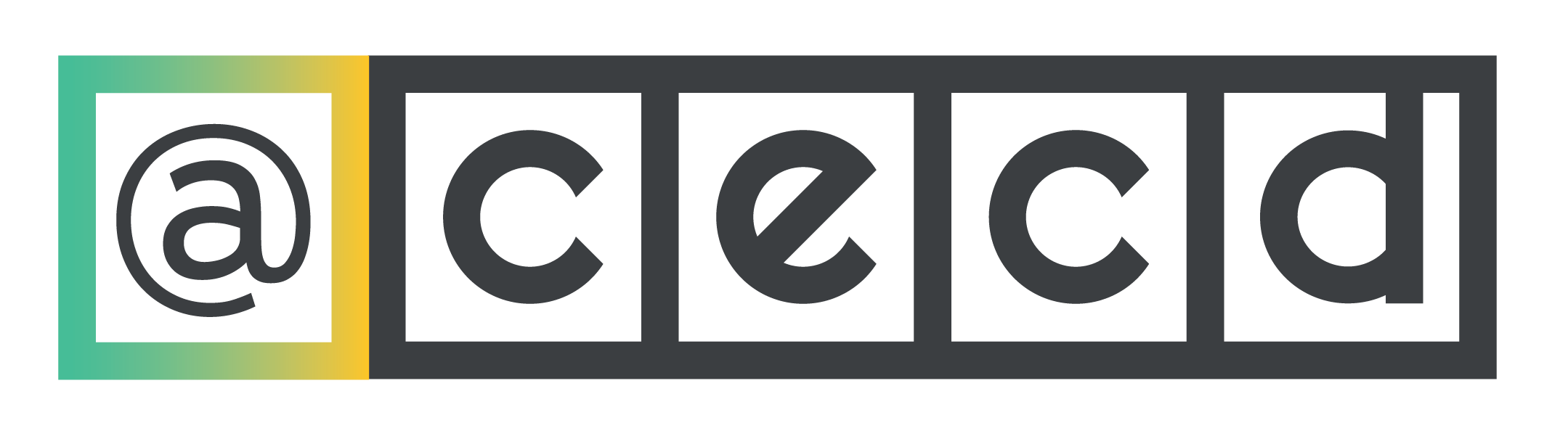 VERDADEIRO OU FALSO?
A MINHA MÃE É TIA DO MEU PRIMO
VERDADEIRO
FALSO
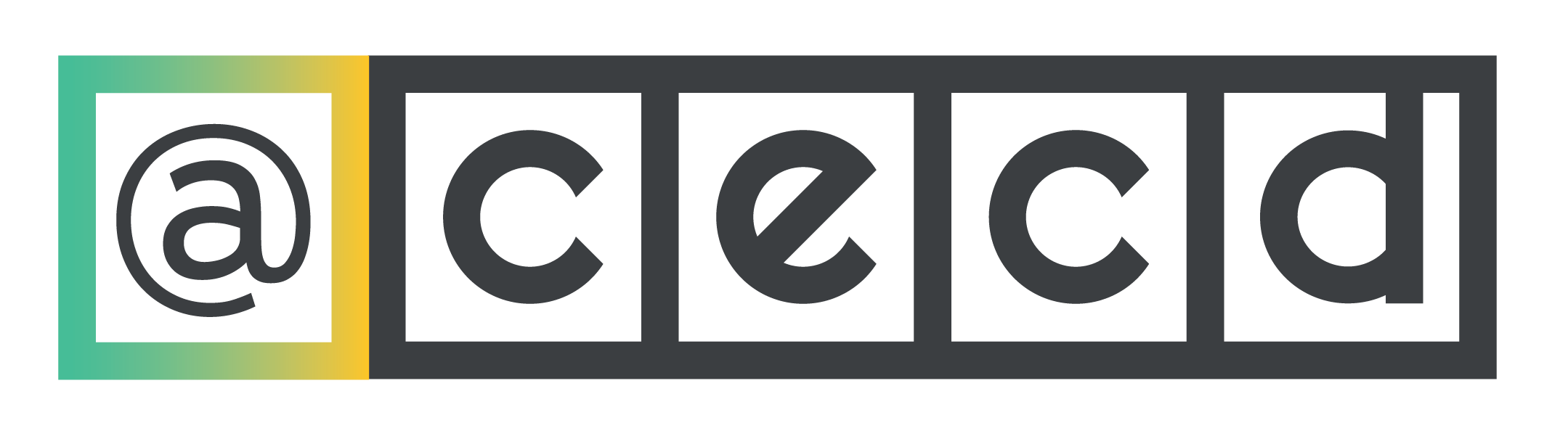 CORRETO
AVANÇAR
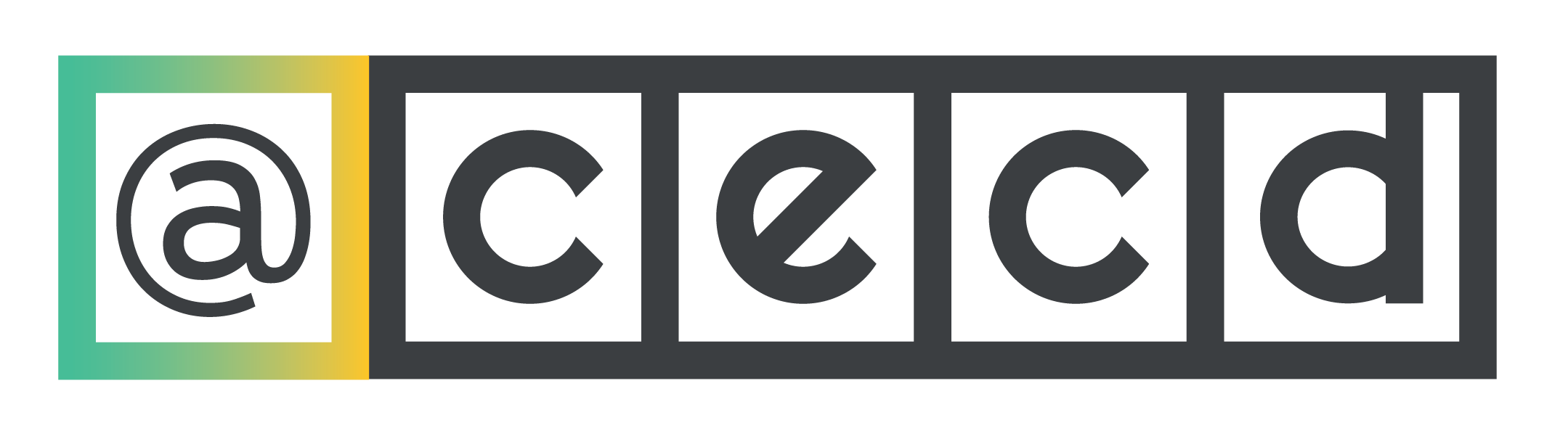 ERRADO
TENTAR NOVAMENTE
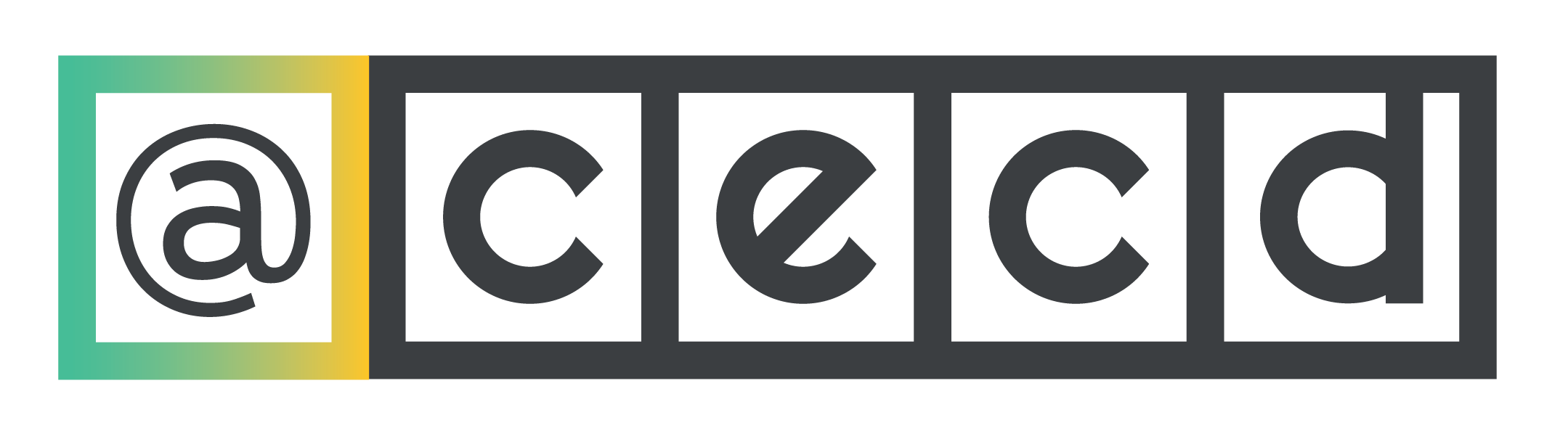 VERDADEIRO OU FALSO?
A MINHA MÃE É AVÓ DA MINHA FILHA
VERDADEIRO
FALSO
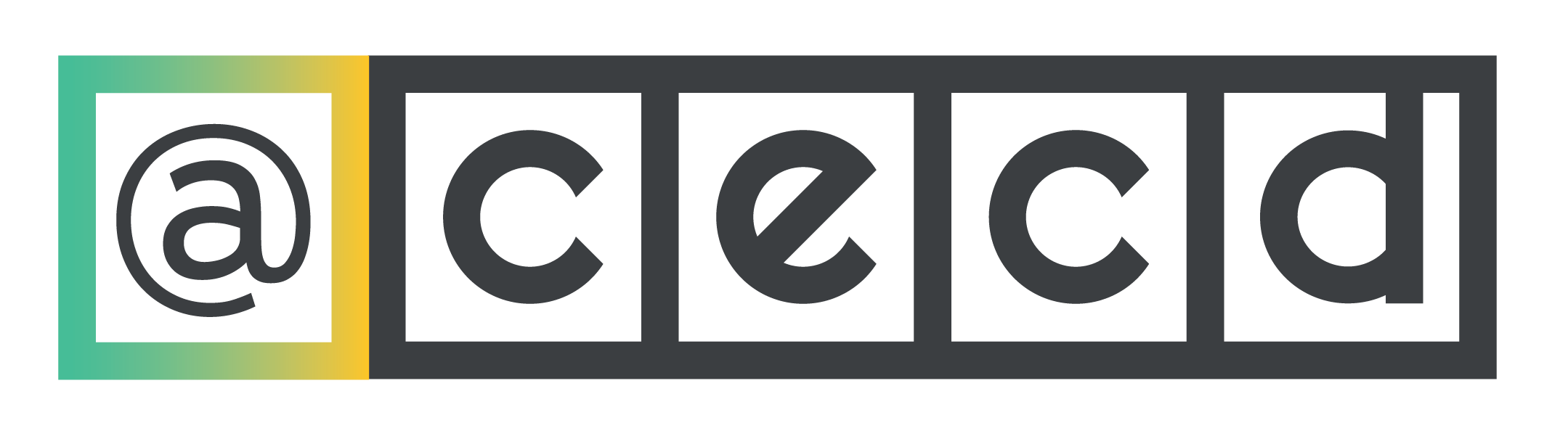 CORRETO
AVANÇAR
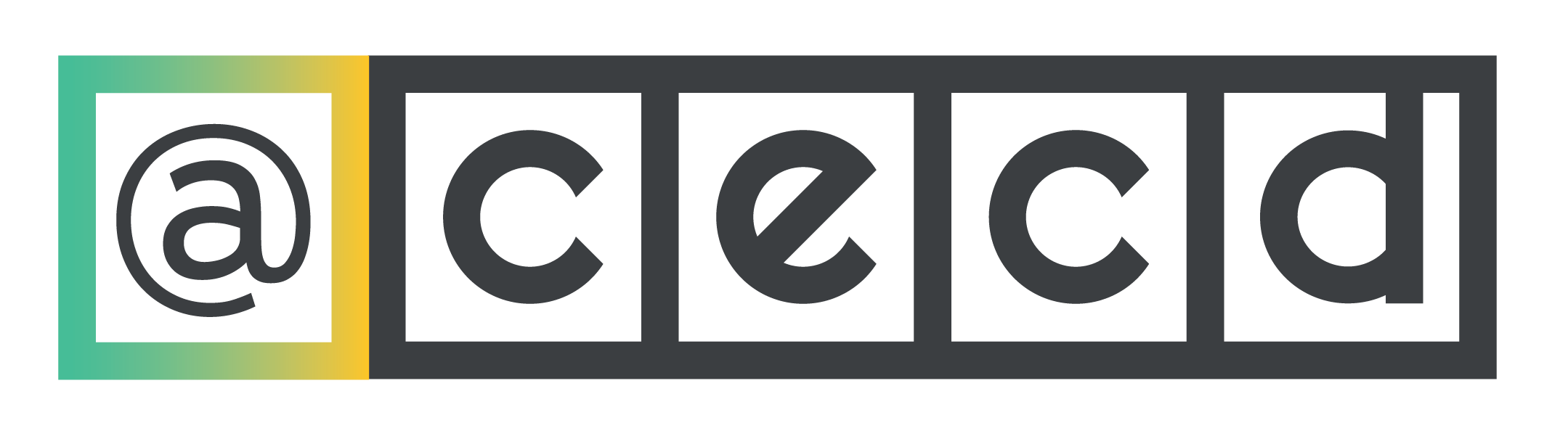 ERRADO
TENTAR NOVAMENTE
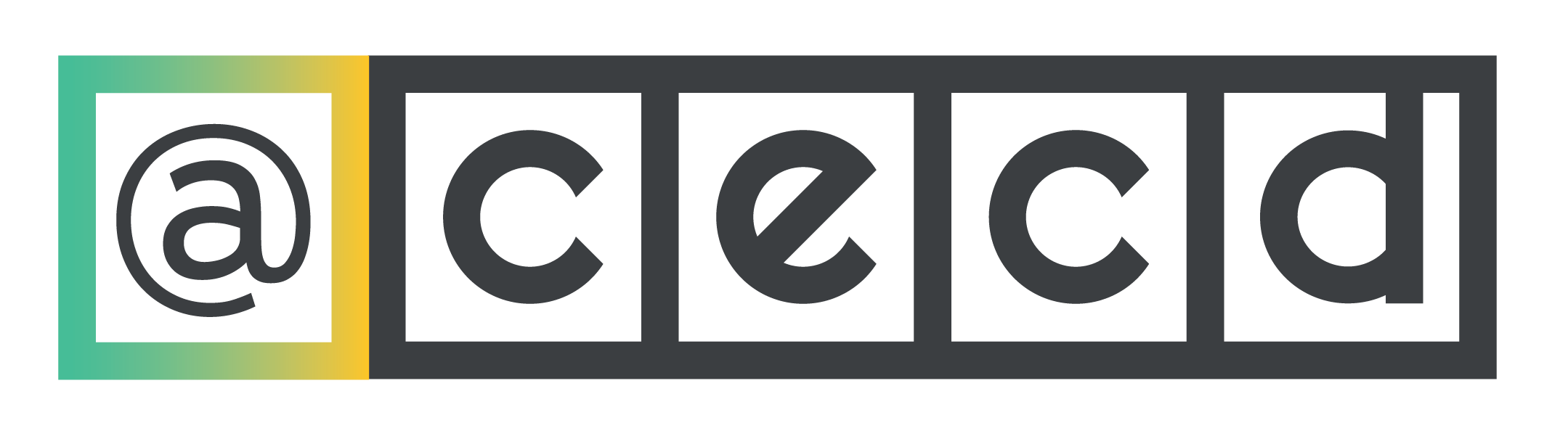 VERDADEIRO OU FALSO?
A FILHA DA MINHA MÃE É MINHA TIA
VERDADEIRO
FALSO
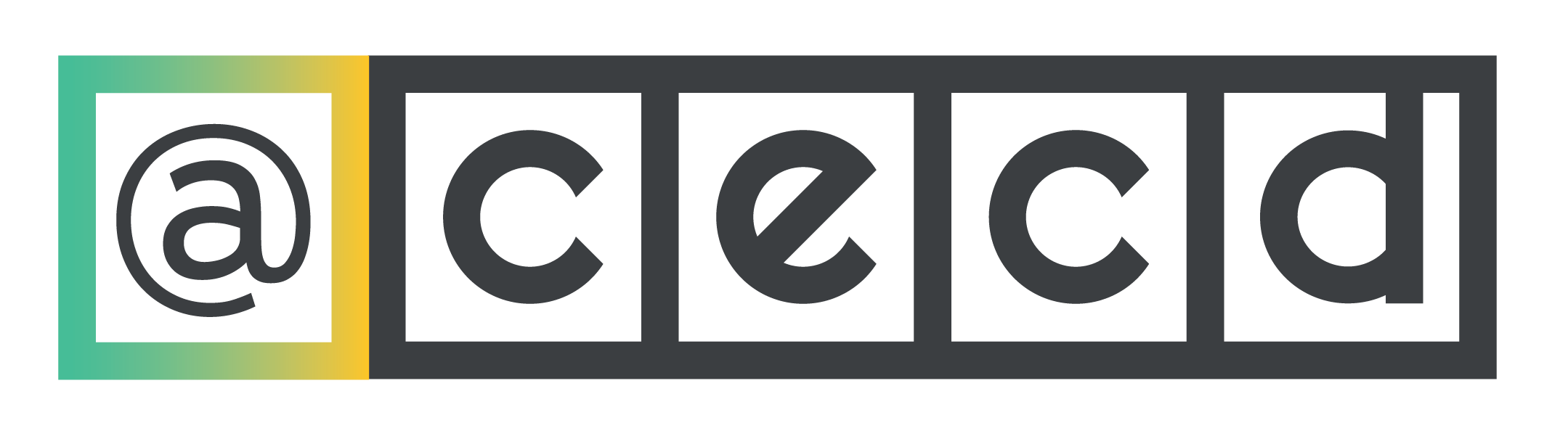 CORRETO
AVANÇAR
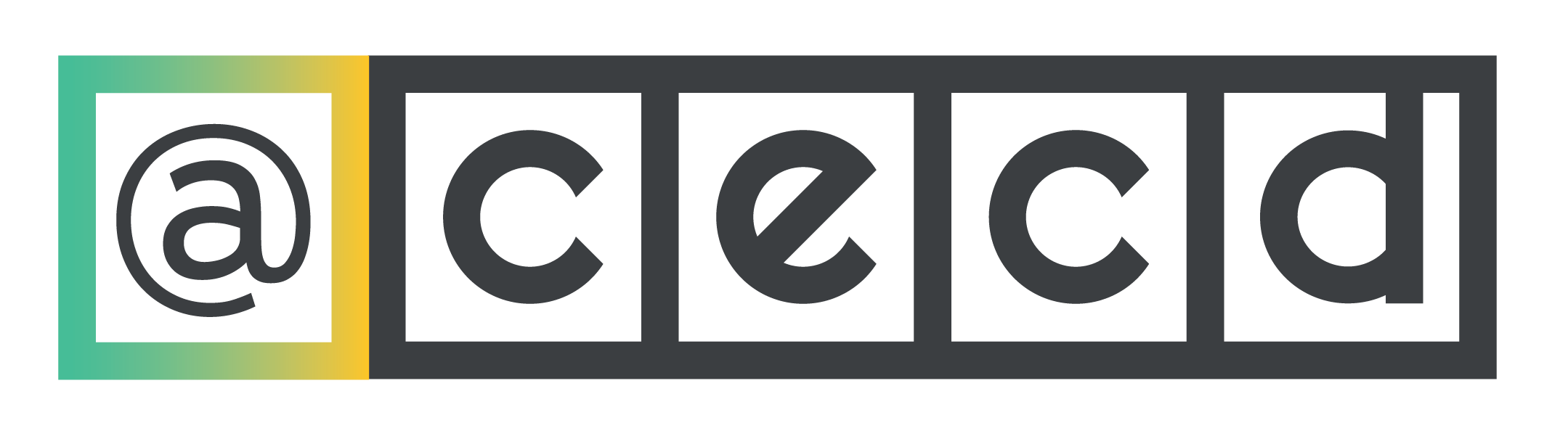 ERRADO
TENTAR NOVAMENTE
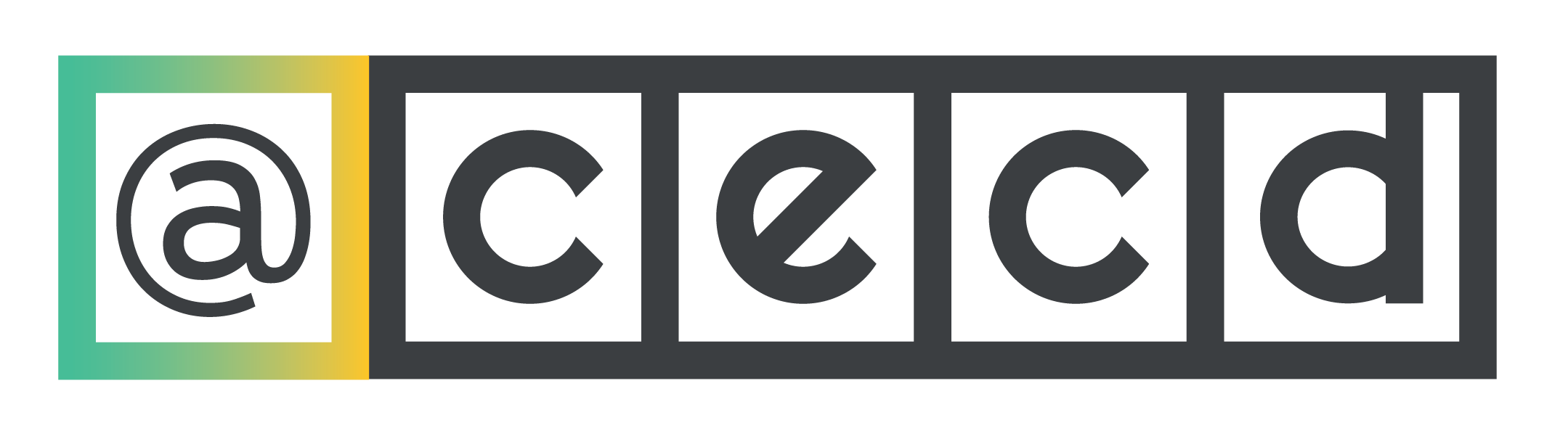 VERDADEIRO OU FALSO?
O PAI DO MEU TIO É MEU AVÔ
VERDADEIRO
FALSO
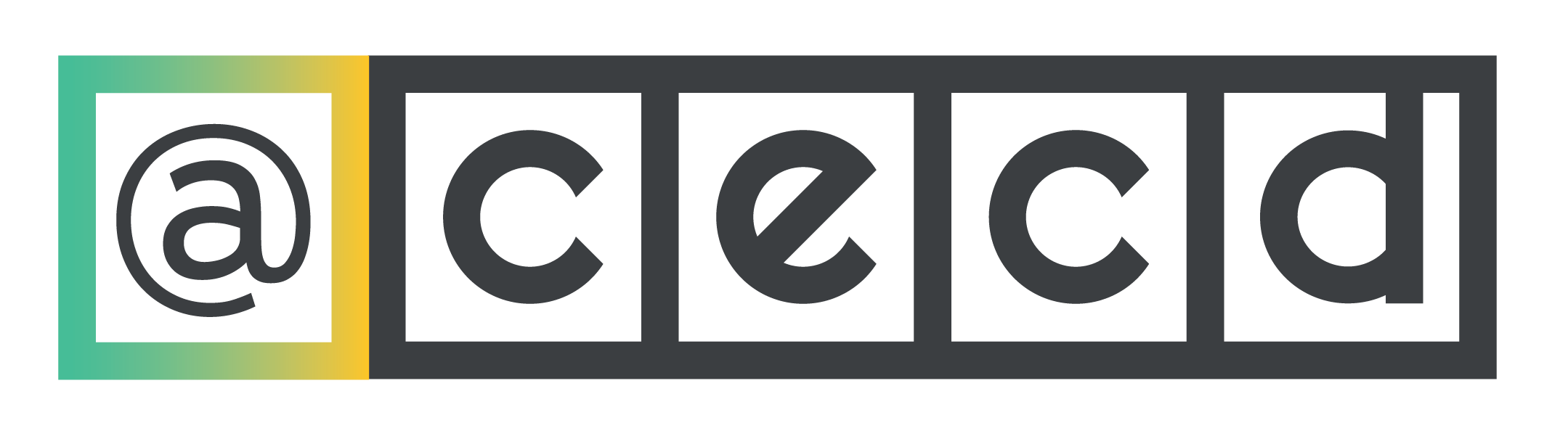 CORRETO
AVANÇAR
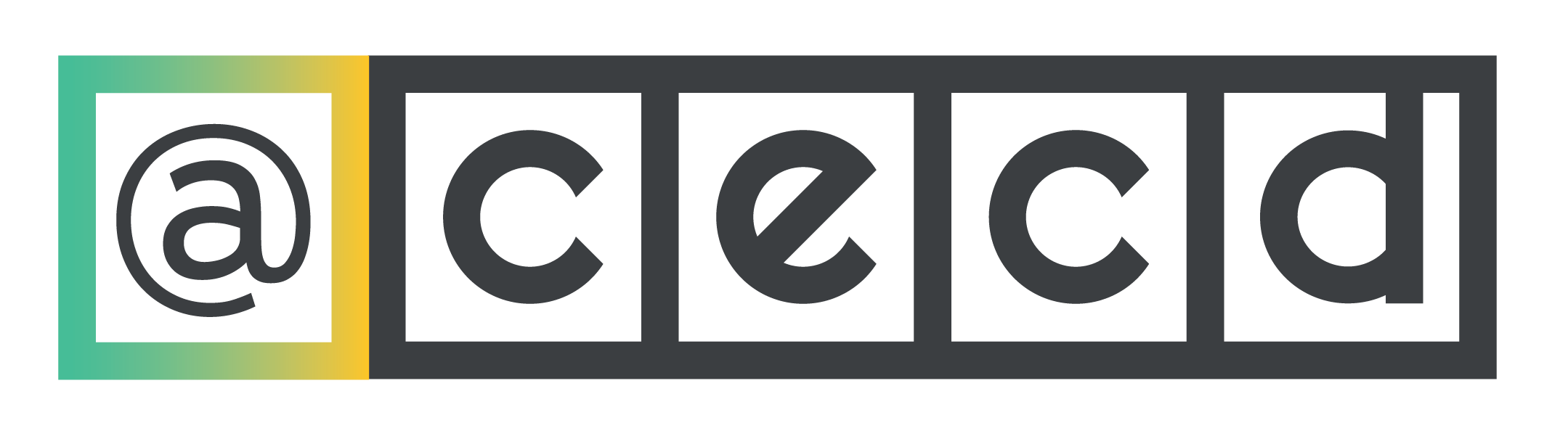 ERRADO
TENTAR NOVAMENTE
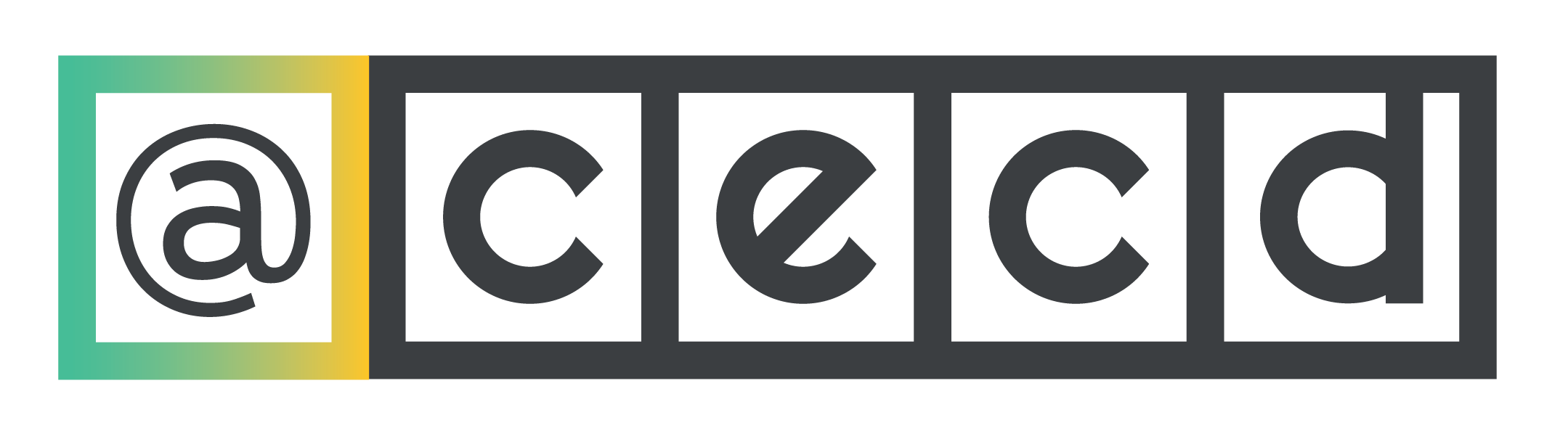 VERDADEIRO OU FALSO?
A MÃE DA SUA MÃE É SUA TIA
VERDADEIRO
FALSO
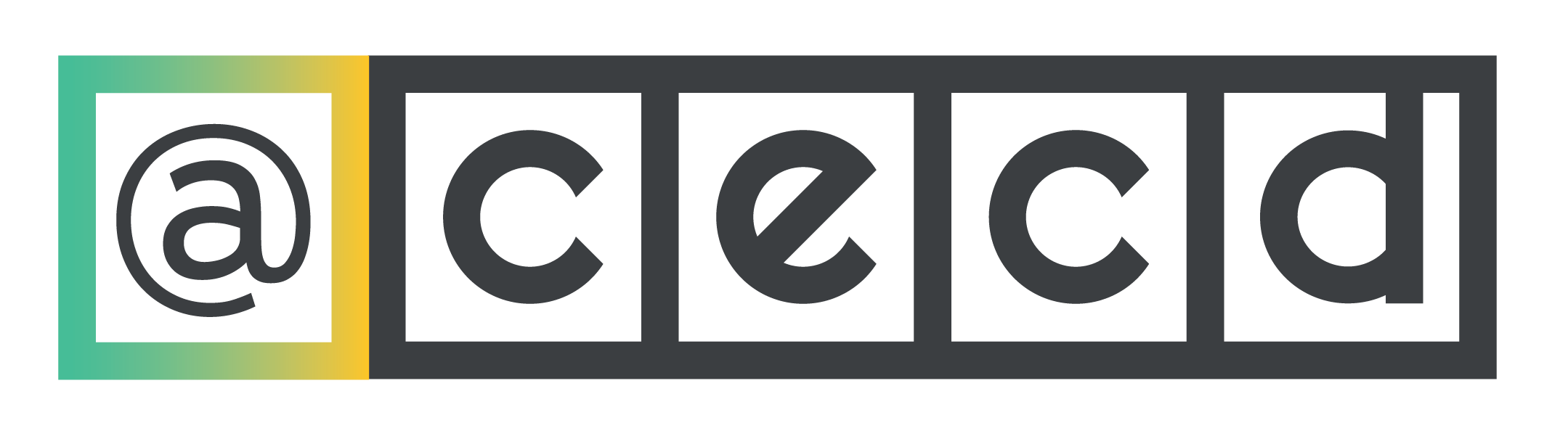 CORRETO
AVANÇAR
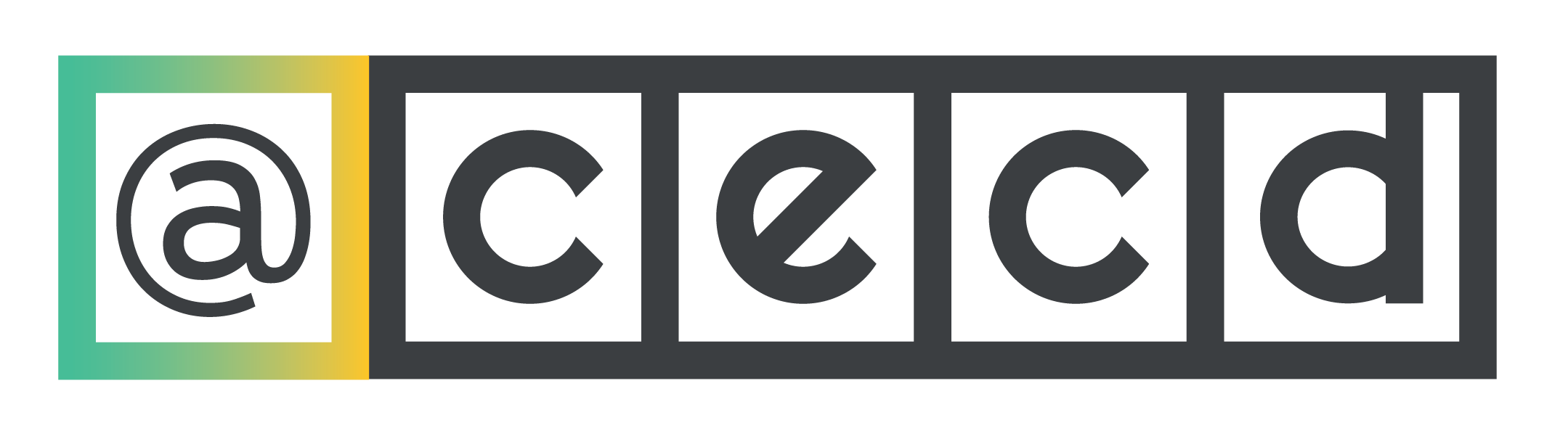 ERRADO
TENTAR NOVAMENTE
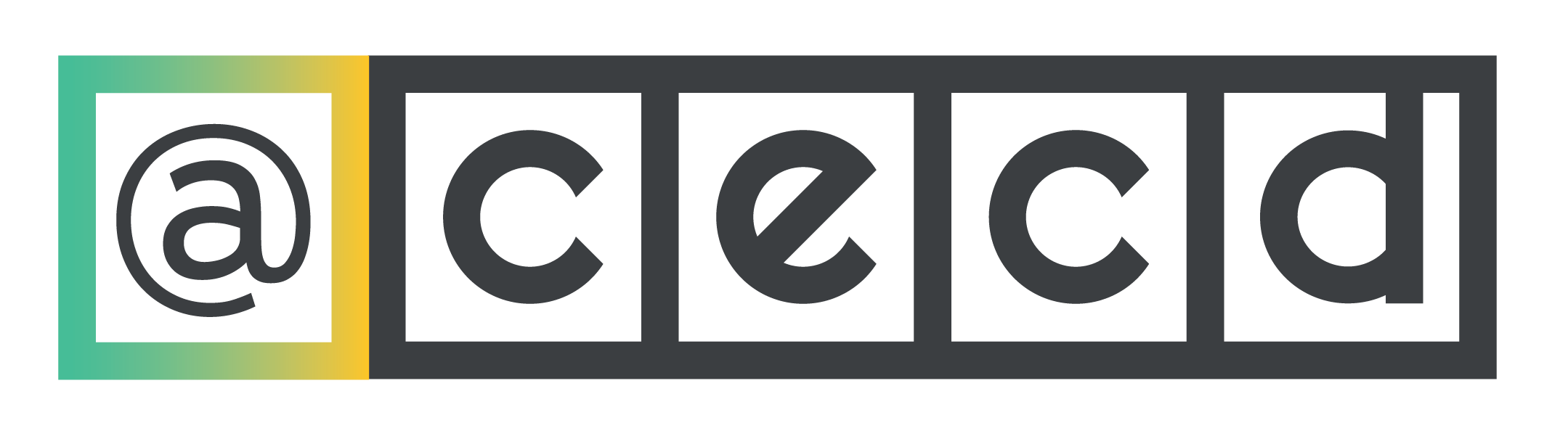 VERDADEIRO OU FALSO?
A AVÓ DA MINHA PRIMA É MÃE DO MEU PAI
VERDADEIRO
FALSO
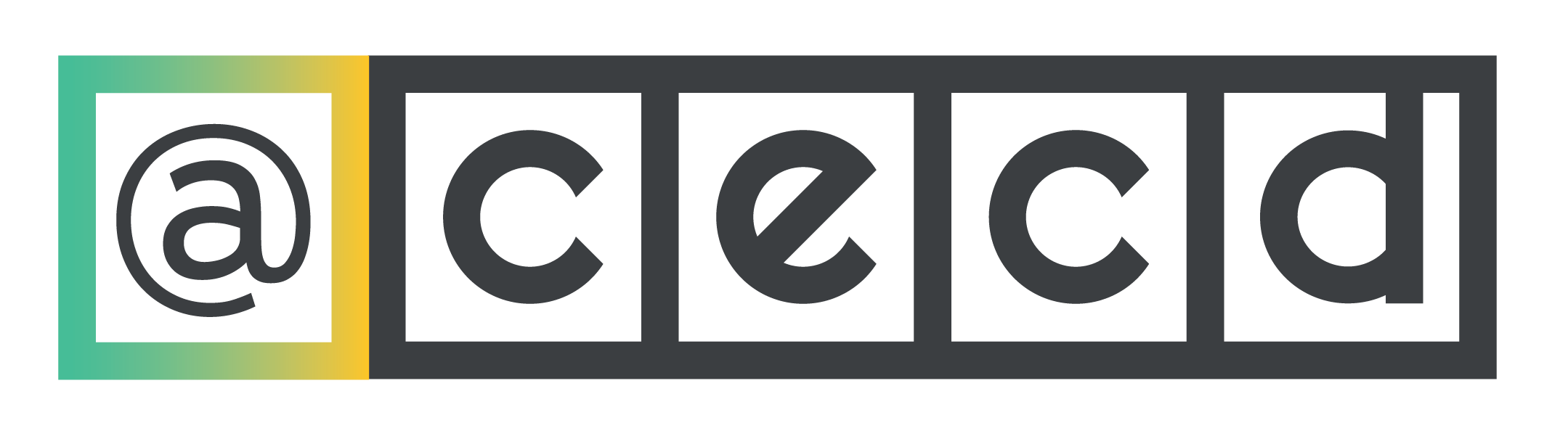 CORRETO
AVANÇAR
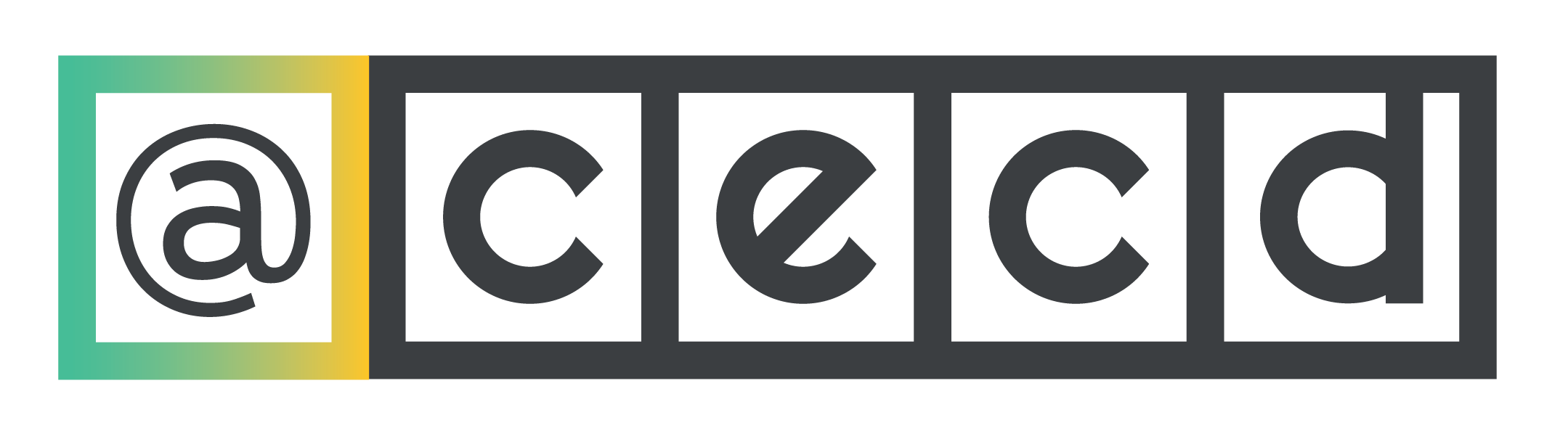 ERRADO
TENTAR NOVAMENTE
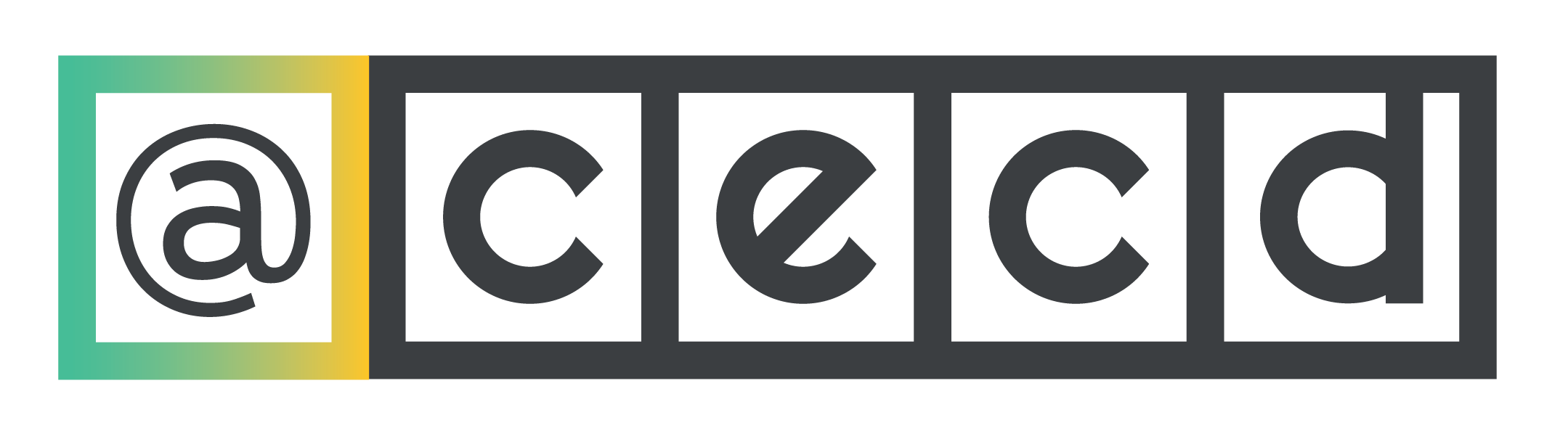 VERDADEIRO OU FALSO?
O PAI DO MEU PAI, É BISAVÔ DOS MEUS FILHOS
VERDADEIRO
FALSO
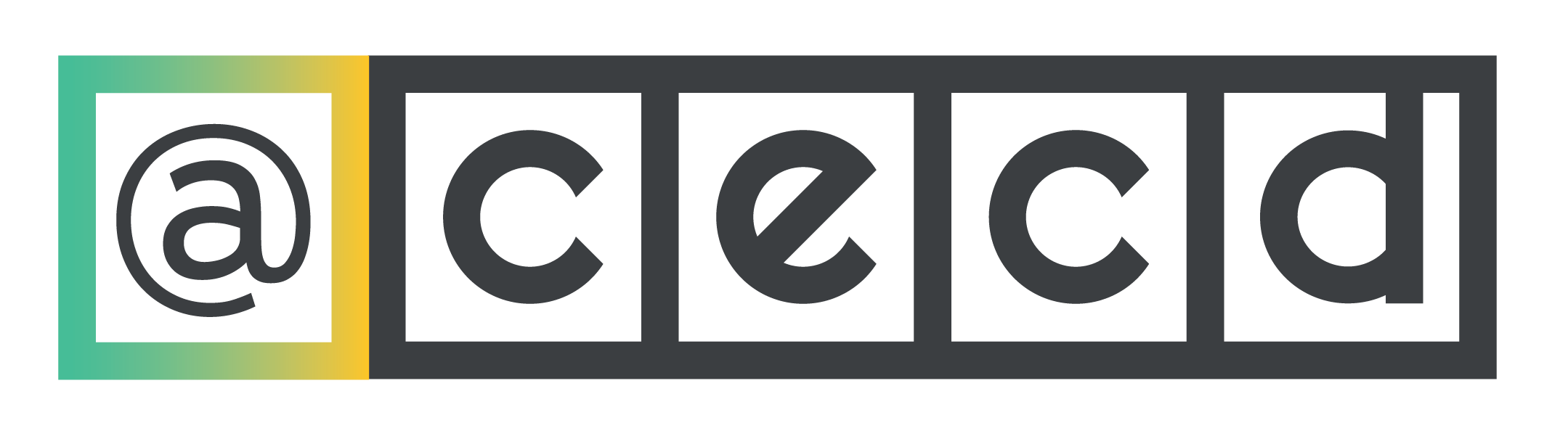 CORRETO
FIM DE JOGO!!!!
REGRAS
JOGAR NOVAMENTE
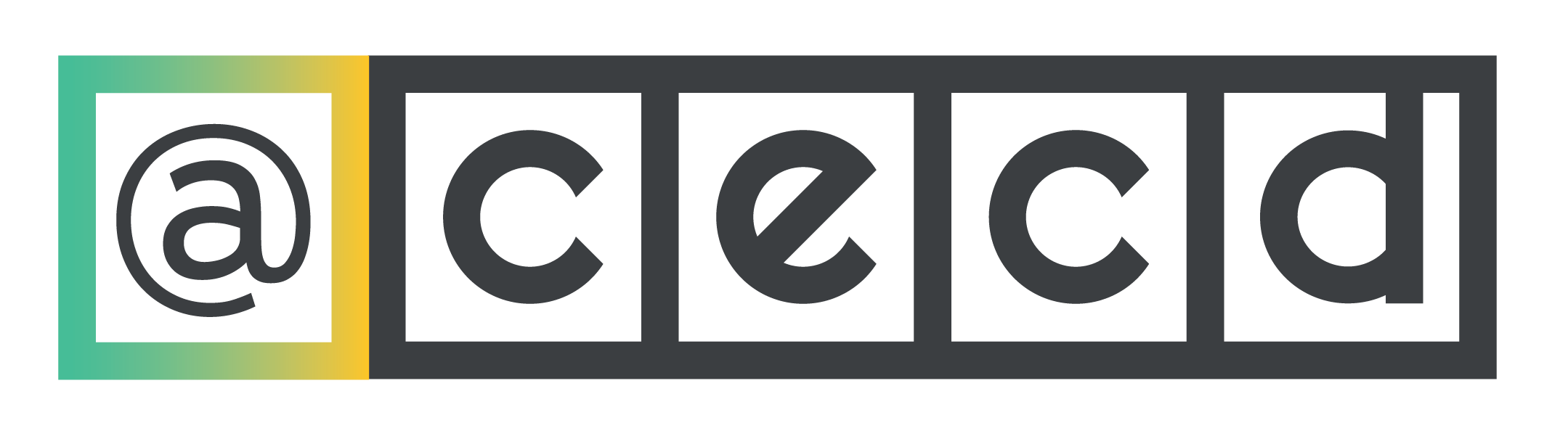 ERRADO
TENTAR NOVAMENTE